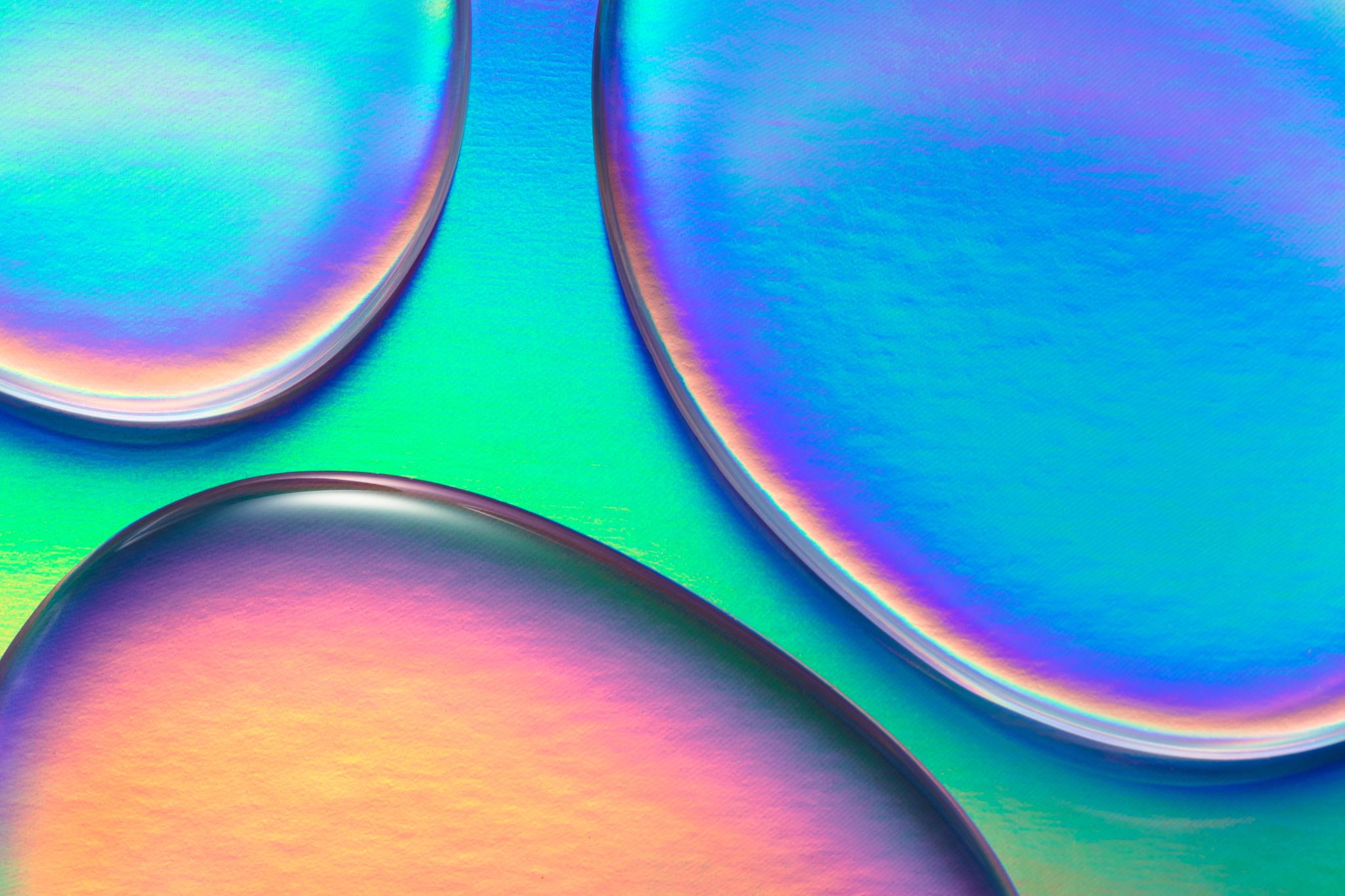 Arbejdsdeling og arbejdsgang
Talentlms
Introduktionsdagen
Undervisere og feedback på de praktiske opgaver
Rettelse af praktiske opgaver i Talentlms: Mikael og Christian
Fredag er fast rette dag af opgaverne. Man sender liste med navne og emails over de kursister der have kursusbevis til Kathrine.
Undervisere skal tjekke, at der er to praktiske opgaver som skal afleveres i modul 9 i 2021 udgaven.
7 dages frist for besvarelse af opgaverne.
Feedback foregår via email og ikke i Talentlms. Kursisten skal slettes når feedback er sendt.
Feedback: Der skal være feedback på begge praktiske opgaver evt. brug svarskabelon og de skal vurderes ud fra vurderingssystem
Kathrine kan komme med påmindelser til undervisere om at rette opgaver.
Vurderingssystem
Kommunikation med kursister
Besked-indbakke i Talentlms Kathrine besvarer beskeder i indbakken. 
Underviserne telefonnummer står i Talentlms og kursister har mulighed for at kontakte dem fredag: kl. 8-16
Klagesager
Klagesager: omhandler ofte svartid eller manglende feedback på en af de praktiske opgaver.
Kathrine og Tine behandler klagesager – videresendes for fremtiden til relevant underviser.
Online suppleringskurser
Hvordan gør vi? Praktiske opgaver eller test?